Интерактивная игра «Народные костюмы»
Подготовила: 
Пагубина 
Зульфия Рашитовна
Для игры наведите камеру на QR код. Соедините картинки с названиями народных костюмов.Если ответ правильный, появиться зеленый контур.Если ответ не правильный – контур красный.
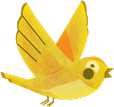 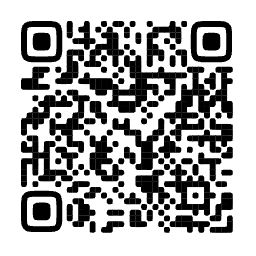 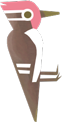 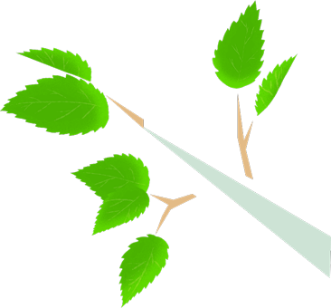 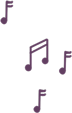 Для игры наведите камеру на QR код. Нажмите на указатели элементов русского народного женского костюма и выберите картинки с названими.Если ответ правильный, появиться зеленый контур.Если ответ не правильный – контур красный.
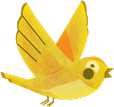 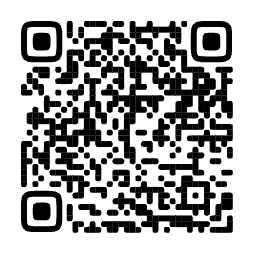 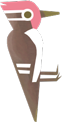 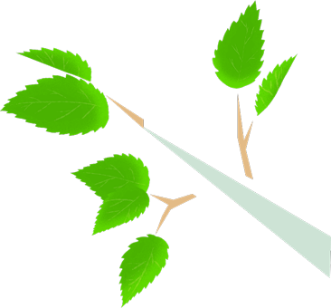 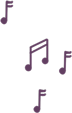